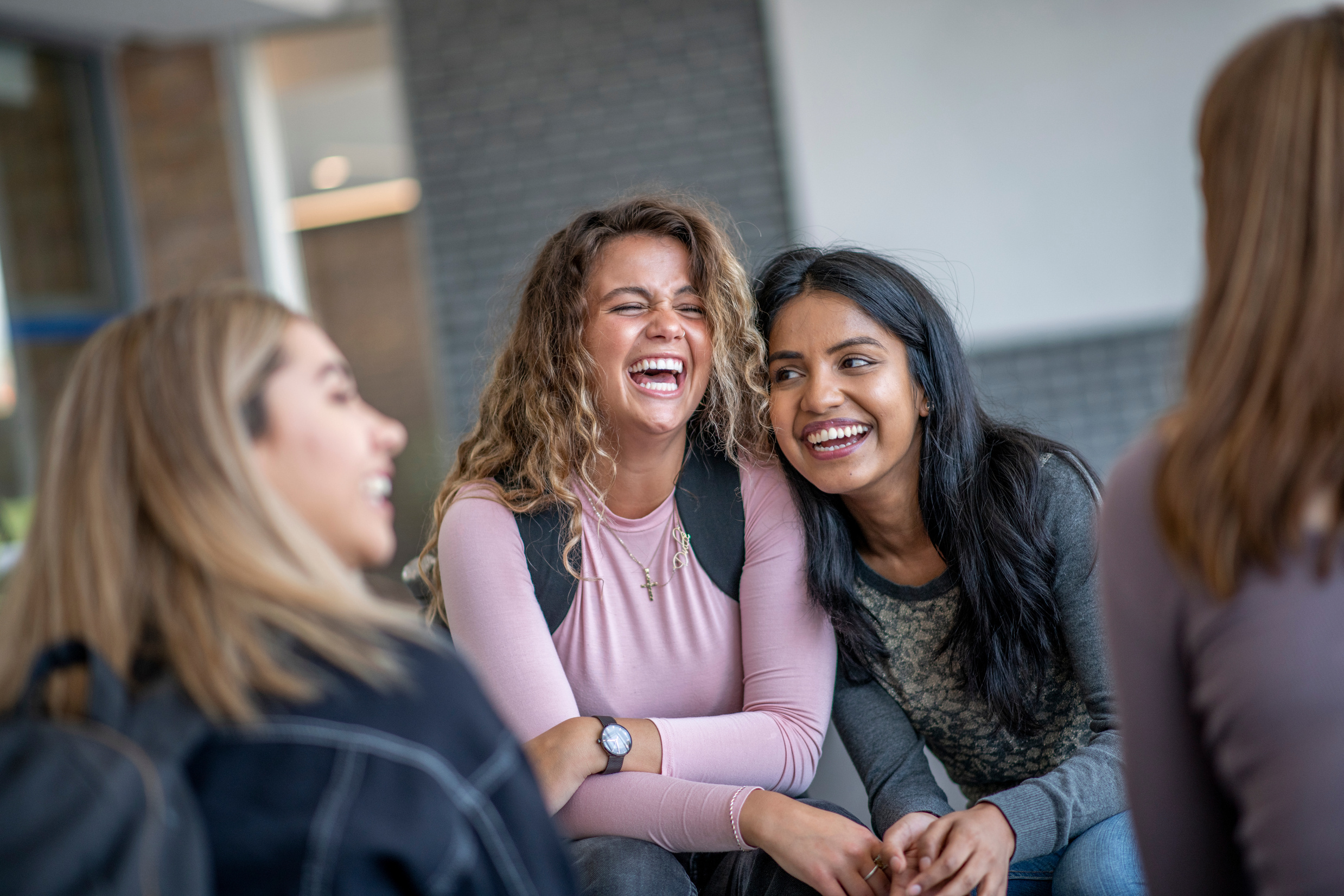 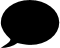 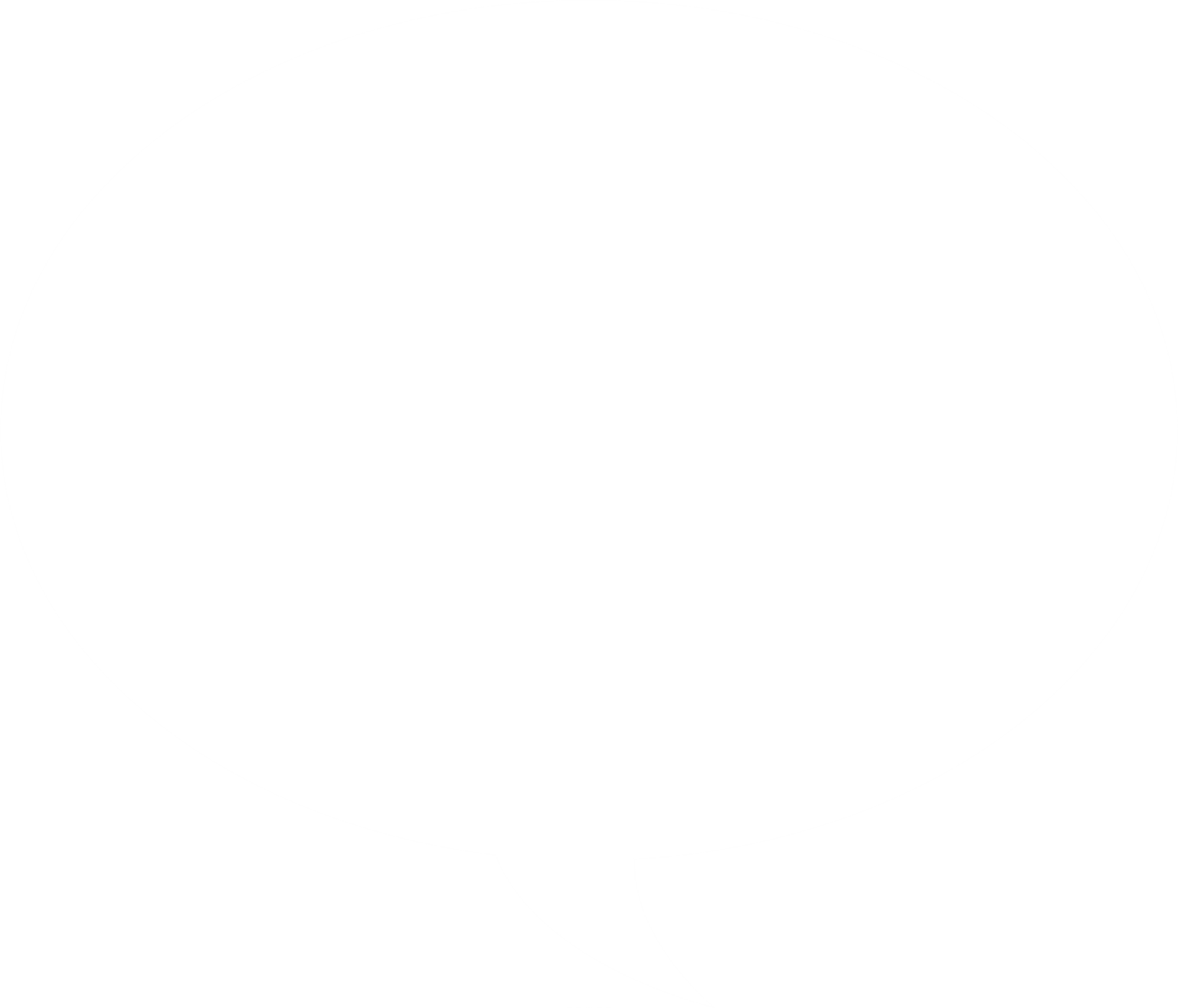 OMG I just found out that Albert Einstein was a real person!! All this time I thought he was a theoretical physicist.
He was but we’re uncertain about Heisenberg.
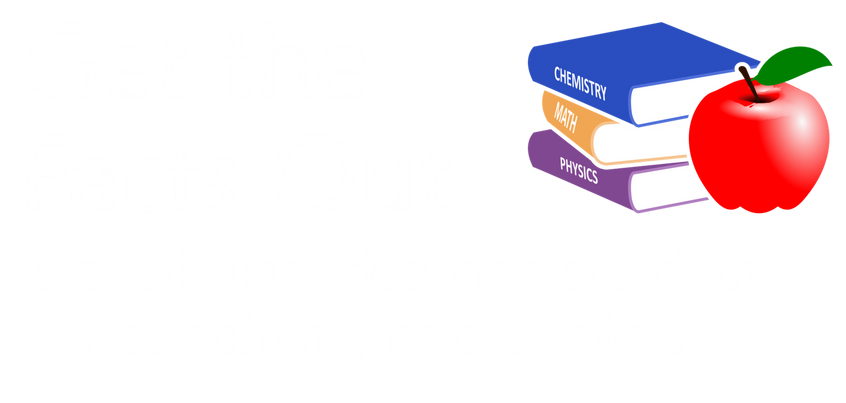